Презентация по теме "Внимание"
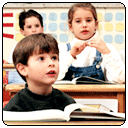 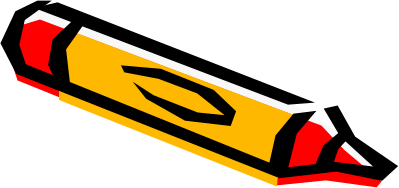 Тема. ВНИМАНИЕ.
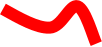 План изучения темы:
1.Понятие о внимании.
2.Физиологические основы внимания.
3.Функции и виды внимания.
4.Свойства внимания.
5.Внимание и личность.
6.Развитие и воспитание внимания школьников.
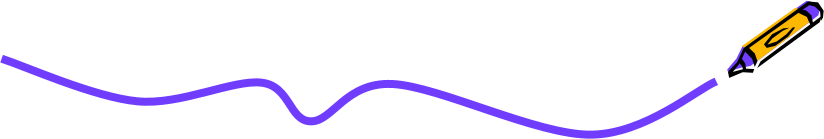 «… ВНИМАНИЕ ЕСТЬ ИМЕННО ТА ДВЕРЬ,
ЧЕРЕЗ  КОТОРУЮ  ПРОХОДИТ  ВСЕ, ЧТО
ТОЛЬКО ВХОДИТ  В ДУШУ ЧЕЛОВЕКА ИЗ
ВНЕШНЕГО МИРА».
                                        К.Д.Ушинский
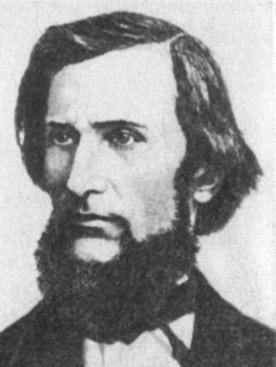 ВНИМАНИЕ -
НАПРАВЛЕННОСТЬ И СОСРЕДОТОЧЕННОСТЬ
СОЗНАНИЯ  НА  ОПРЕДЕЛЕННЫХ ОБЪЕКТАХ
ИЛИ ОПРЕДЕЛЕННОЙ  ДЕЯТЕЛЬНОСТИ  ПРИ
ОТВЛЕЧЕНИИ ОТ ВСЕГО ОСТАЛЬНОГО.
                                               (В. А. Крутецкий)
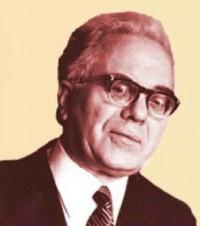 ВНИМАНИЕ -
ЭТО ПРОЦЕСС  СОЗНАТЕЛЬНОГО  ИЛИ
БЕССОЗНАТЕЛЬНОГО ОТБОРА  ОДНОЙ
ИНФОРМАЦИИ, ПОСТУПАЮЩЕЙ ЧЕРЕЗ
ОРГАНЫ  ЧУВСТВ, И  ИГНОРИРОВАНИЕ
ДРУГОЙ.
                                            (Р. С. Немов)
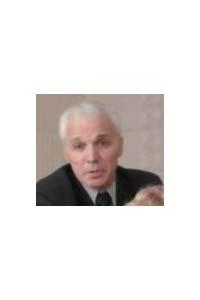 ВНИМАНИЕ -
ЭТО   СОСРЕДОТОЧЕННОСТЬ   И
НАПРАВЛЕННОСТЬ АКТИВНОСТИ
ЧЕЛОВЕКА   НА   ЧТО-ЛИБО, 
ИМЕЮЩЕЕ  ТО  ИЛИ  ИНОЕ 
ЗНАЧЕНИЕ  ДЛЯ  НЕГО.
                            (А.В.Петровский)
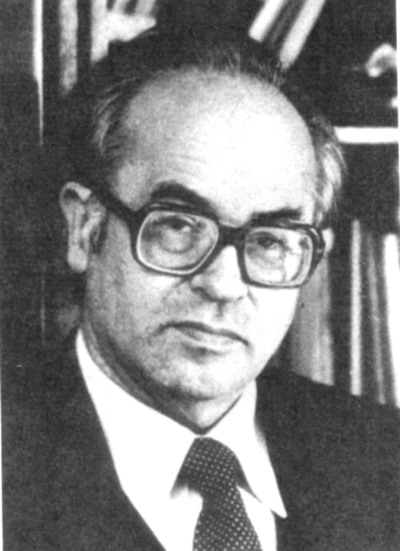 ВНИМАНИЕ  бывает:
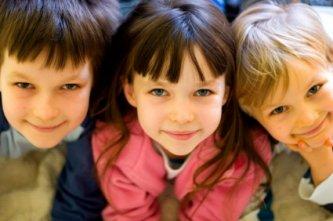 ВНЕШНЕЕ
ПРЕДМЕТЫ
ЯВЛЕНИЯ
ВНУТРЕННЕЕ
МЫСЛИ
ЧУВСТВА
ПЕРЕЖИВАНИЯ
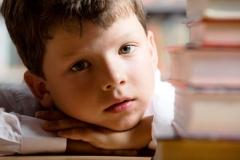 ВНЕШНЕЕ ВЫРАЖЕНИЕ ВНИМАНИЯ
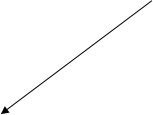 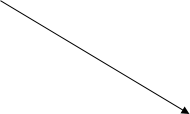 МИМИКА
                                      ПАНТОМИМИКА
                                   
                                       ПОЗА  ЖЕСТЫ
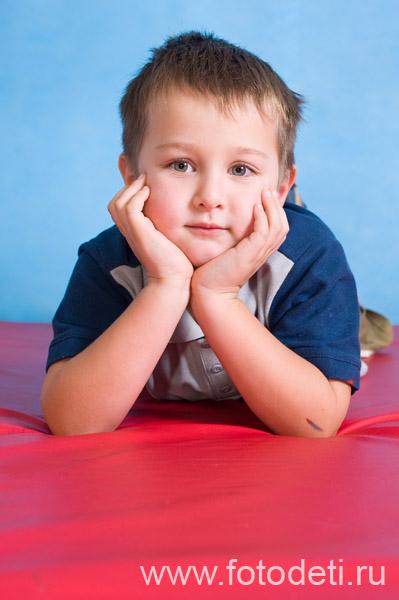 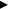 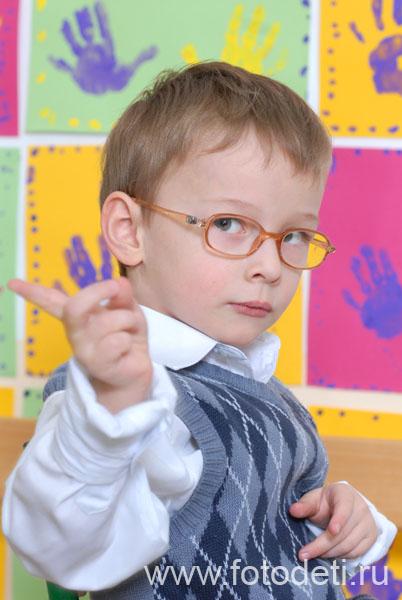 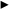 ВНИМАНИЕ:
НЕ ЯВЛЯЕТСЯ САМОСТОЯТЕЛЬНЫМПСИХИЧЕСКИМ     ПРОЦЕССОМ,
НЕОБХОДИМОЕ УСЛОВИЕ:
      - ПОЗНАВАТЕЛЬНЫХ ПСИХИЧЕСКИХ
        ПРОЦЕССОВ,
      - ДЕЯТЕЛЬНОСТИ
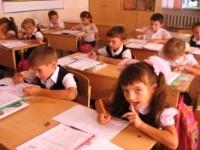 ВНИМАНИЕ влияет на:
ВОСПРИЯТИЕ:
     - ТОЧНОСТЬ,
     - ДЕТАЛИЗАЦИЯ
ПАМЯТЬ:
- ПРОЧНОСТЬ,
- ИЗБИРАТЕЛЬНОСТЬ
МЫШЛЕНИЕ:
       - ПРОДУКТИВНОСТЬ,
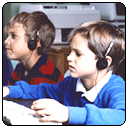 ФИЗИОЛОГИЧЕСКАЯ   ОСНОВА ВНИМАНИЯ -
механизм   взаимодействия   нервных
процессов возбуждения и торможения
на основе закона В З А И М Н О Й 
ИНДУКЦИИ.
Ориентировочный рефлекс 
   «ЧТО ТАКОЕ?»
Очаг оптимального возбуждения
   ( И.П.Павлов)
Доминантный очаг возбуждения
   ( А.А.Ухтомский)
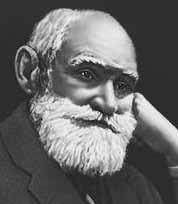 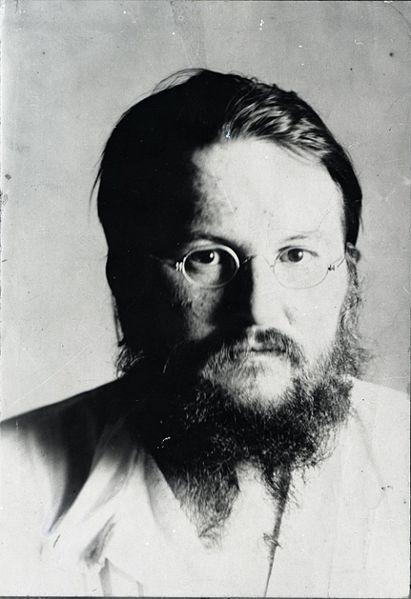 ФУНКЦИИ ВНИМАНИЯ:
активизация , торможение
    психических процессов,
отбор информации,
сосредоточенность на объекте
    или деятельности.
Классификация внимания(Уильям Джеймс)
ЧУВСТВЕННОЕ (сенсорное)
УМСТВЕННОЕ (интеллектуальное)

НЕПОСРЕДСТВЕННОЕ
ОПОСРЕДОВАННОЕ

НЕПРОИЗВОЛЬНОЕ (пассивное)
ПРОИЗВОЛЬНОЕ (активное)
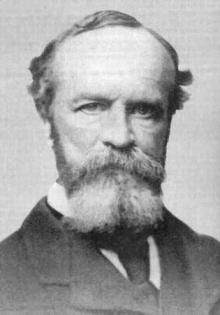 Классификация внимания( Н.Ф.Добрынин )
В зависимости от характера направленности 
и сосредоточенности :
НЕПРОИЗВОЛЬНОЕ,
ПРОИЗВОЛЬНОЕ,
ПОСЛЕПРОИЗВОЛЬНОЕ
В зависимости от локализации объекта :
ВНЕШНЕЕ,
ВНУТРЕННЕЕ,
СЕНСОРНОЕ,
ИНТЕЛЛЕКТУАЛЬНОЕ
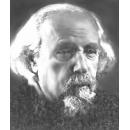 НЕПРОИЗВОЛЬНОЕ -
ВНИМАНИЕ, ВОЗНИКАЮЩЕЕ  БЕЗ ВСЯКО-
ГО НАМЕРЕНИЯ ЧЕЛОВЕКА, БЕЗ ЗАРАНЕЕ
ПОСТАВЛЕННОЙ  ЦЕЛИ, НЕ  ТРЕБУЮЩЕЕ 
ВОЛЕВЫХ УСИЛИЙ.
Условиянепроизвольного внимания
ОСОБЕННОСТИ ДЕЙСТВУЮЩИХ
РАЗДРАЖИТЕЛЕЙ:
СИЛА,
НЕОЖИДАННОСТЬ,
НОВИЗНА,
КОНТРАСТНОСТЬ,
ПОДВИЖНОСТЬ

ИНТЕРЕСЫ, ПОТРЕБНОСТИ ЧЕЛОВЕКА
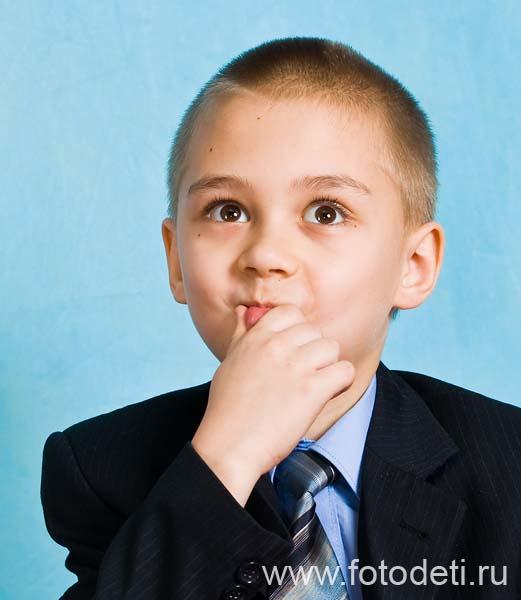 ПРОИЗВОЛЬНОЕ -
ВНИМАНИЕ,ВОЗНИКАЮЩЕЕ ВСЛЕДСТВИЕ 
СОЗНАТЕЛЬНО  ПОСТАВЛЕННОЙ ЦЕЛИ  И
ТРЕБУЮЩЕЕ ВОЛЕВЫХ УСИЛИЙ.
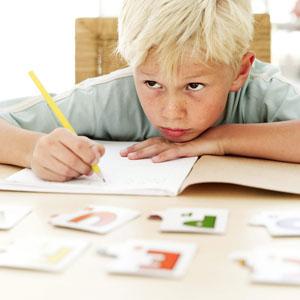 Условияпроизвольного внимания
ДОЛГ, ОТВЕТСТВЕННОСТЬ,
КОНКРЕТНОСТЬ ЦЕЛИ,
ПРИВЫЧНЫЕ И БЛАГОПРИЯТНЫЕ
    УСЛОВИЯ ДЕЯТЕЛЬНОСТИ,
КОСВЕННЫЕ ИНТЕРЕСЫ
ПОСЛЕПРОИЗВОЛЬНОЕ -
ВНИМАНИЕ, ВОЗНИКАЮЩЕЕ НА ОСНОВЕ
ПРОИЗВОЛЬНОГО  И  ПОСЛЕ  НЕГО.

Цель - интерес – отсутствие волевого
усилия
СВОЙСТВА ВНИМАНИЯ:
СОСРЕДОТОЧЕННОСТЬ,
УСТОЙЧИВОСТЬ,
ОБЪЕМ,
РАСПРЕДЕЛЕНИЕ,
ПЕРЕКЛЮЧЕНИЕ,

ИЗБИРАТЕЛЬНОСТЬ
СОСРЕДОТОЧЕННОСТЬ -
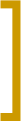 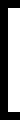 удержание внимания на  одном объекте  или 
одной деятельности при отвлечении от всего
остального.
Ф.О. – сила очага оптимального возбуждения. БЫВАЕТ:
ПОЛНАЯ (человек не видит и не
слышит ничего вокруг),
УМЕРЕННАЯ (выполняет деятельность,
не теряя связи с окружающим),
ПОВЕРХНОСТНАЯ (читает текст без 
достаточного осмысления)
УСТОЙЧИВОСТЬ -
ДЛИТЕЛЬНОСТЬ  УДЕРЖАНИЯ  ВНИМАНИЯ НА 
ПРЕДМЕТЕ ИЛИ КАКОЙ-ЛИБО ДЕЯТЕЛЬНОСТИ. 
Ф.О. – устойчивость очага оптимального 
ВОЗБУЖДЕНИЯ.
Зависит от:
типа нервной системы,
физического состояния человека,
интереса к деятельности,
внешних условий,
подвижности объекта,
активности человека. 
При неподвижном объекте и пассивной роли 
человека – 5 секунд.
НЕУСТОЙЧИВОСТЬ -
ЧАСТОЕ  НЕПРОИЗВОЛЬНОЕ  ОТВЛЕЧЕ-
НИЕ ОТ ОСНОВНОЙ ДЕЯТЕЛЬНОСТИ НА
ПОСТОРОННИЙ ОБЪЕКТ.
ПРИЧИНЫ:
сильные раздражители,
сильные эмоции, 
неинтересная, механическая,
    ненужная, обширная работа
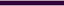 ОБЪЕМ ВНИМАНИЯ -
количество   объектов, которые 
воспринимаются одномоментно
с достаточной ясностью.
Ф.О. – величина участка 
оптимальной возбудимости.
Взрослый – 4-6 объектов,
младший школьник – 2-5.
УВЕЛИЧЕНИЕобъема внимания -
УКРУПНЕНИЕ ИНФОРМАЦИИ,
ОБЪЕДИНЕНИЕ В КОМПЛЕКСЫ:

ЛИНИИ            ЗВУКИ      ДВИЖЕНИЯ
-фигуры           -слова        -действия
                       -мелодии
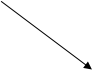 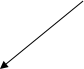 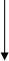 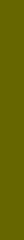 РАСПРЕДЕЛЕНИЕВНИМАНИЯ -
это одновременное внимание к двум или
нескольким  объектам при одновременном
выполнении действий с ними.
Ф.О. –      привычная   деятельность, 
не вызывающая затруднений, может
регулироваться     участками    коры,
находящимися    в    заторможенном
состоянии.
                                        (И.П.Павлов)
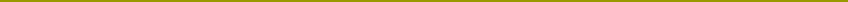 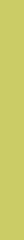 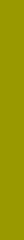 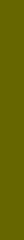 ПЕРЕКЛЮЧЕНИЕВНИМАНИЯ -
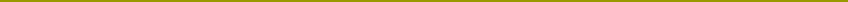 это перемещение внимания с одного объекта на
другой   или   с  одной   деятельности  на   другую.
Ф.О. – перемещение по коре участка с 
оптимальной возбудимостью.
Может быть:
      непроизвольным              произвольным
 неустойчивость
     внимания,
восстановление
     работоспособности
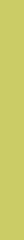 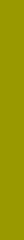 РАССЕЯННОСТЬ:
ПОДЛИННАЯ -
«СКОЛЬЗЯЩЕЕ», «ПОРХАЮЩЕЕ»
ВНИМАНИЕ –
частое непроизвольное отвлечение от основной 
деятельности

Преодоление:
создавать условия, исключающие
      отвлечение,
вырабатывать привычку не отвлекаться,
контролировать работу, приучать к самоконтролю.
формировать интерес
РАССЕЯННОСТЬ:
МНИМАЯ (ПРОФЕССОРСКАЯ) -
«ЖЕСТКОЕ», «ЛИПКОЕ»
ВНИМАНИЕ –
чрезмерная сосредоточенность на 
деятельности.
Преодоление:
учить управлять своим вниманием,
формировать умение распределять внимание
ВНИМАТЕЛЬНОСТЬ -
КАЧЕСТВО ЛИЧНОСТИ:
НАБЛЮДАТЕЛЬНОСТЬ,

ЧУТКОСТЬ,
ОТЗЫВЧИВОСТЬ
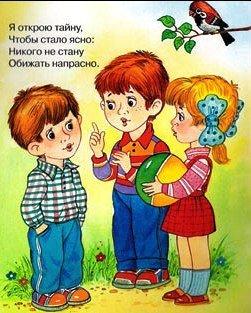 СОСТОЯНИЯВНИМАНИЯ:
действительная внимательность,
кажущаяся невнимательность,
кажущаяся внимательность,
действительная невнимательность
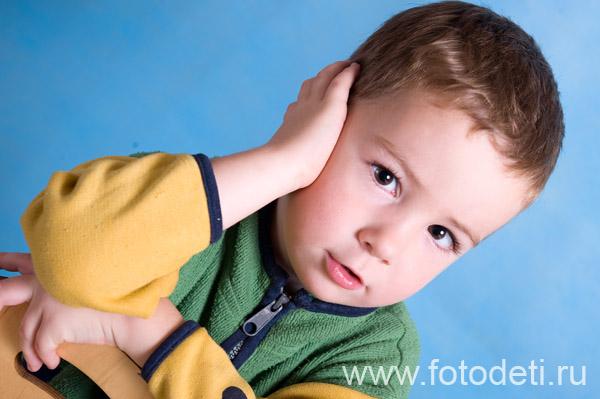 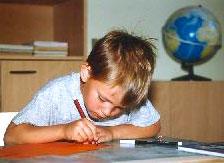